Multiplying and Dividing Fractions
Can you name the parts of a fraction?
?
numerator
?
denominator
What sort of fractions / numbers are these:
?
proper fraction
?
mixed number
?
improper fraction
2 × 3         6
=
=
3 × 4        12
=
Whole numbers have a denominator of 1.
Multiply numerators and denominators.
Cancel down and change to a mixed number if necessary.
2
1
5
1
Cancelling before multiplication
4
1
3
7
Which is easier?
Multiplying always makes things bigger:

2 x 3 = 6

6 is bigger than both 2 and 3
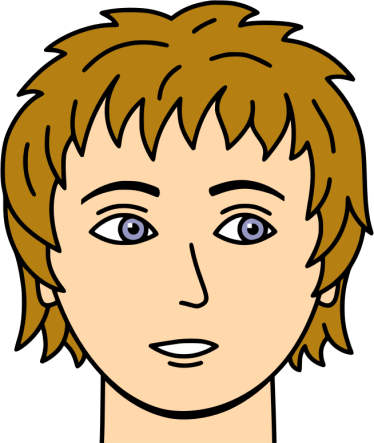 Is he correct?
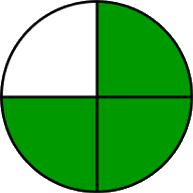 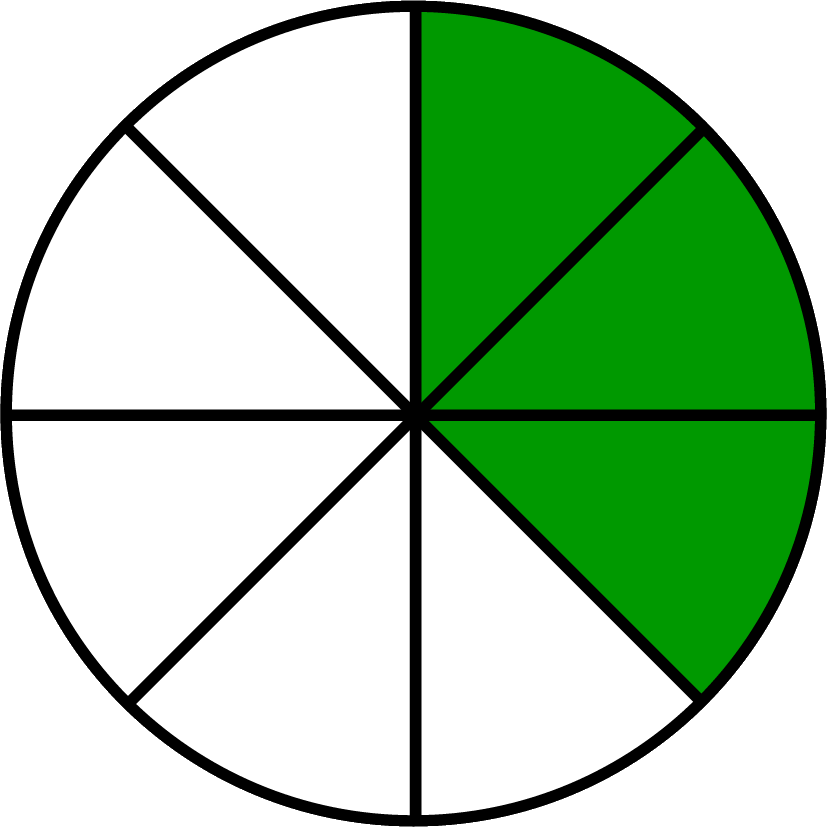 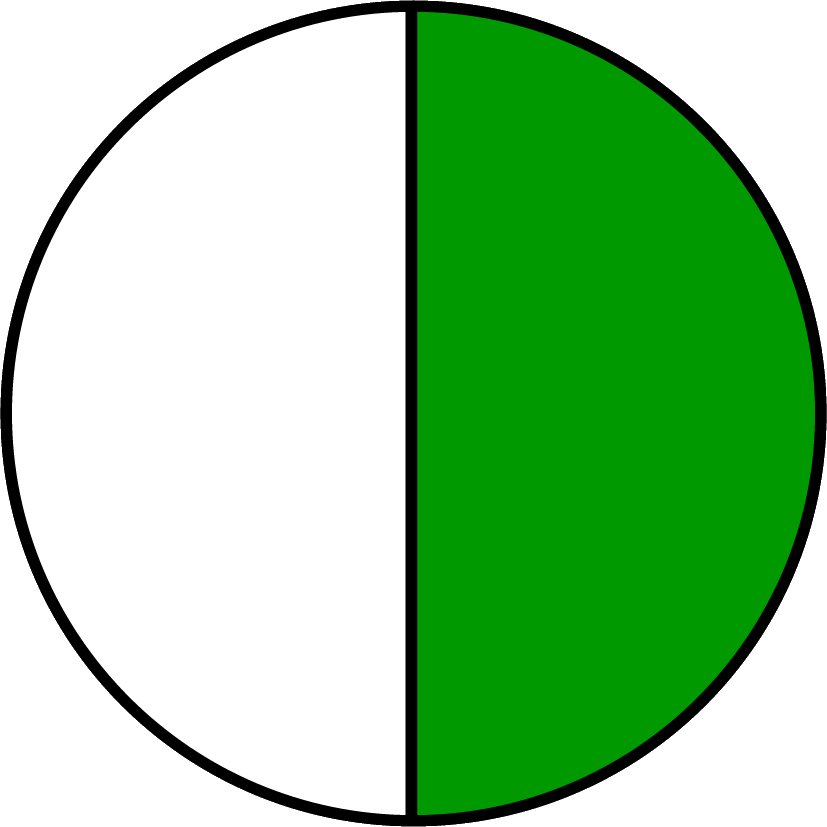 of means ×
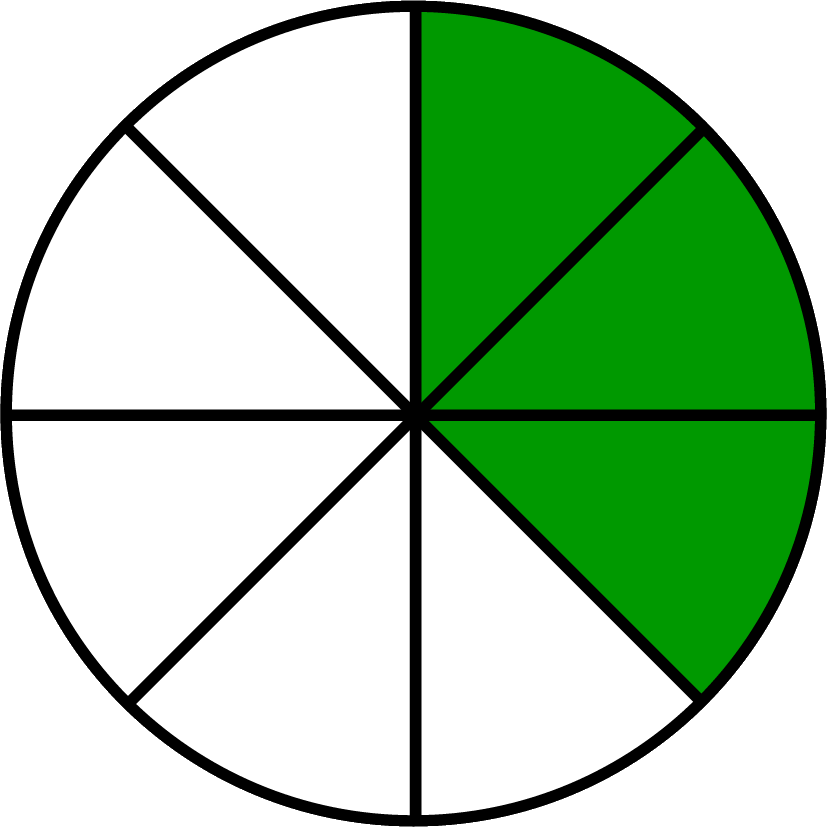 =
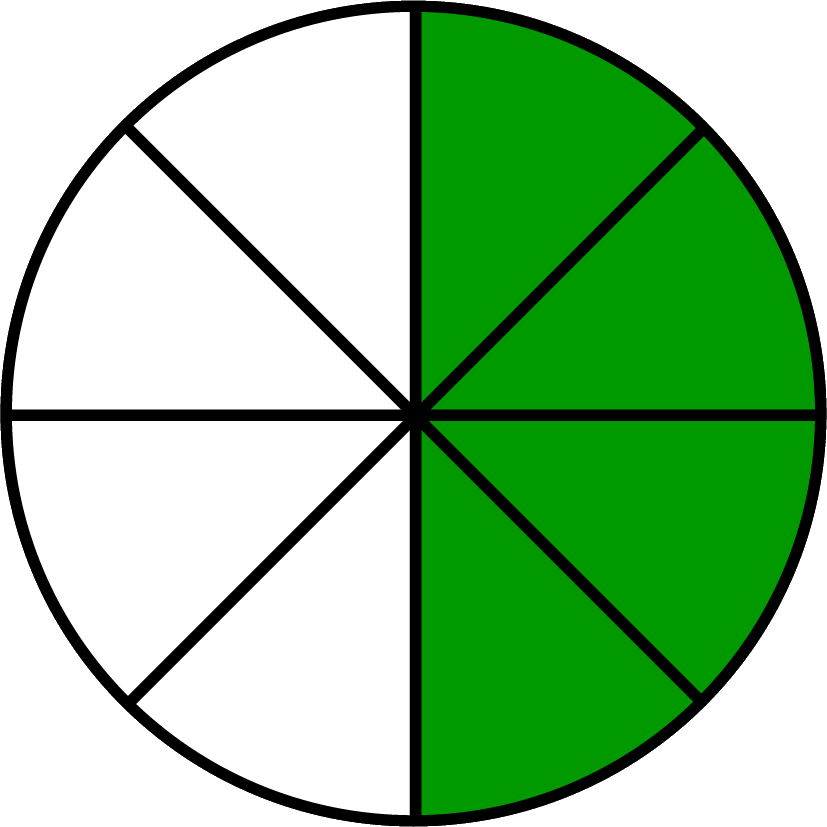 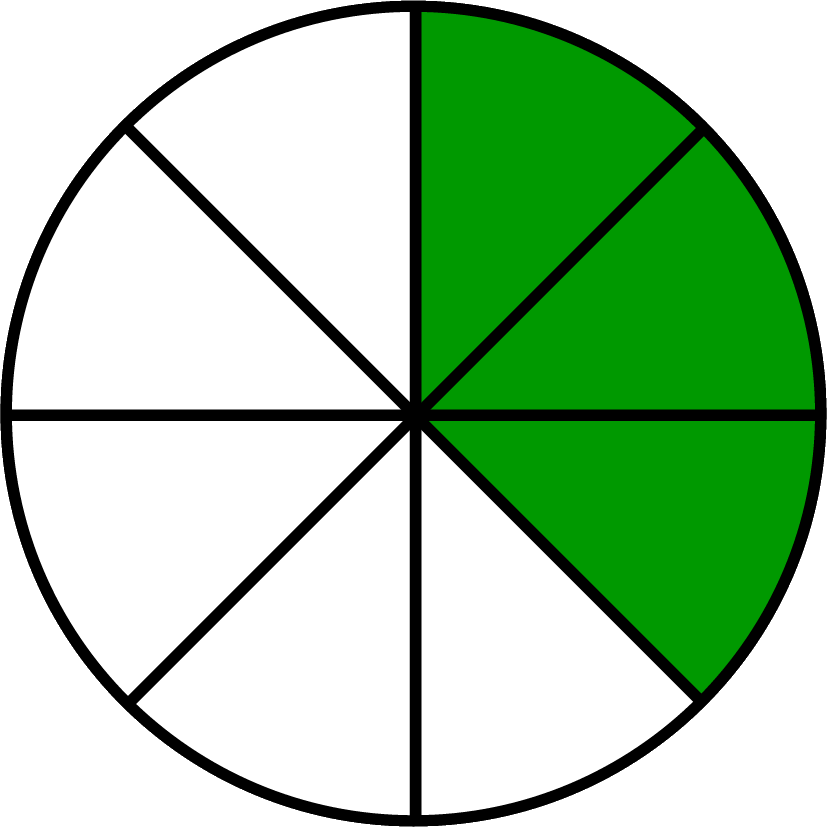 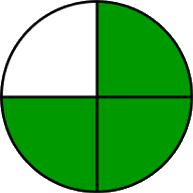 =
÷
=
×
Turn the dividing fraction upside down and change ÷ to ×.
Multiply numerators and denominators.
If necessary cancel down and change to a mixed number.
=
÷
×
=
÷
×
=
÷
×
=
÷
×
÷
=
×
=
×
÷
Whole numbers have a denominator of 1.
Turn dividing fraction upside down and multiply numerators and denominators.
Cancel down and change to a mixed number if necessary.
Division always makes things smaller. If I divide up a rich, tasty chocolate cake, I always get a smaller piece than the whole cake.

12 ÷ 4=3
 
3 is less than 12
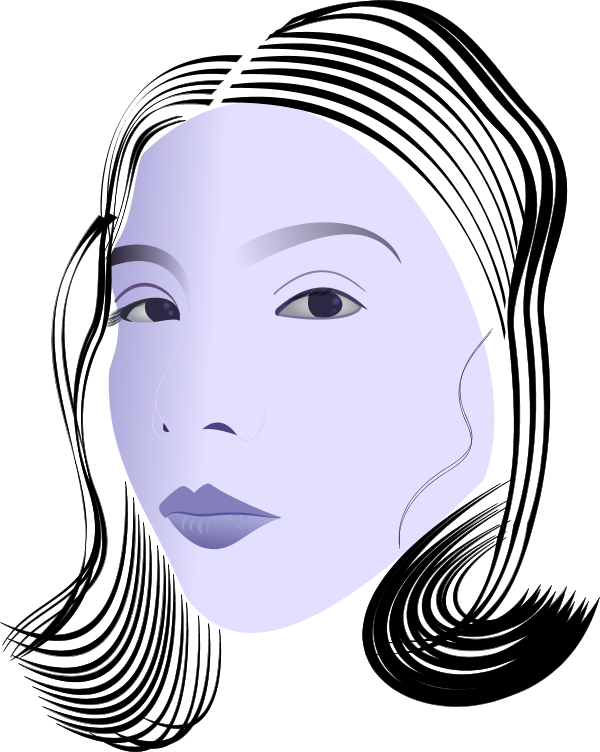 Is she correct?
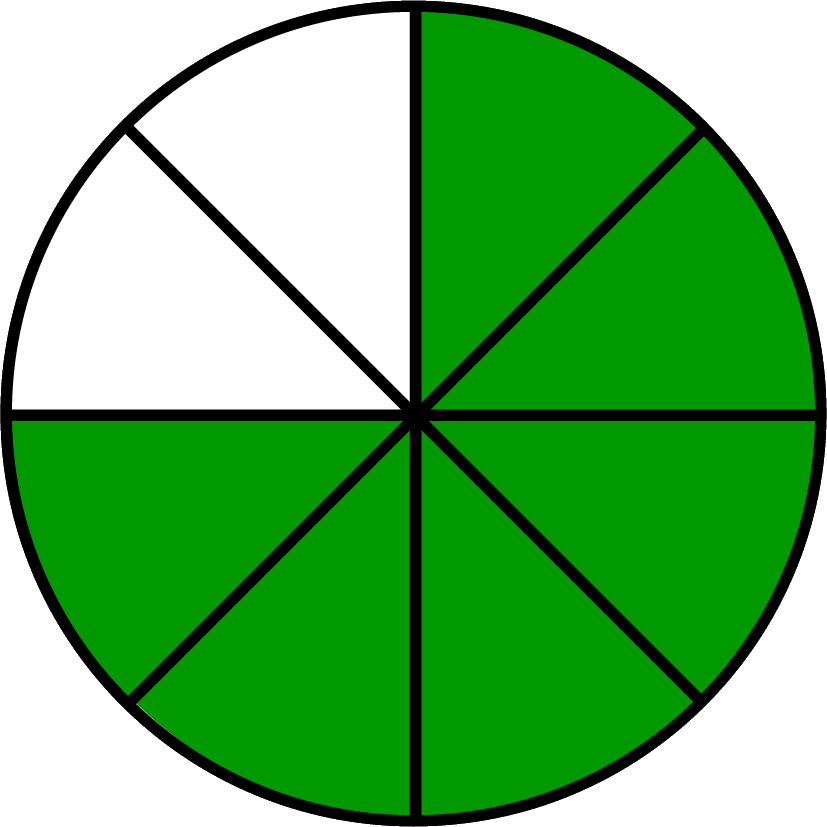 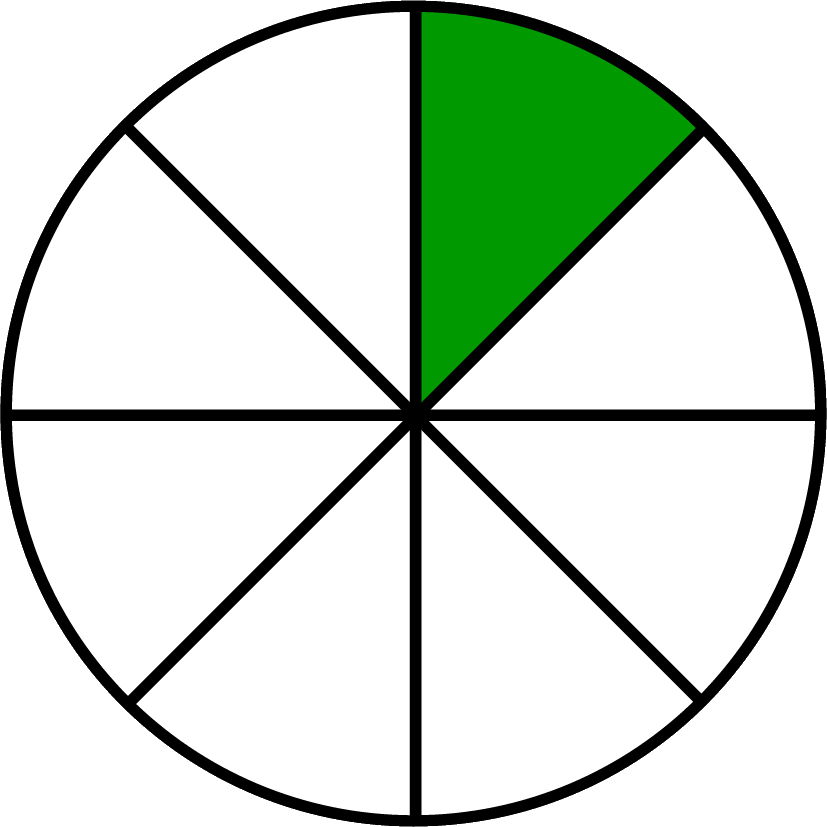 ÷       = 6
The end